Из жизни птиц
С помощью необычной
«вычислительной машины»
14 марта 2017 г.
Слово "экология" происходит от греческого "oikos", что означает "жилище", "местопребывание", "убежище
ЭКОЛОГИЯ
1.Наука об отношениях растительных и животных
организмов друг к другу и к окружающей их среде. 
2.Состояние организмов, населяющих общую территорию, их отношения друг к другу и к окружающей среде.
С.И.Ожегов, Н.Ю.Шведова. 
Толковый словарь русского языка
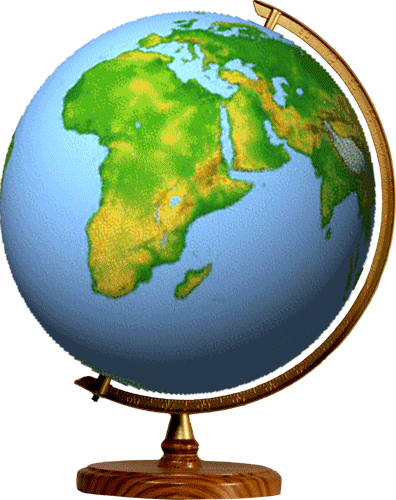 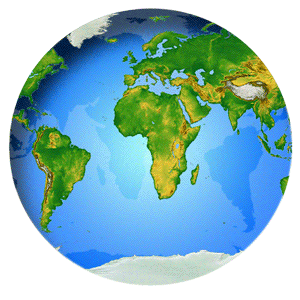 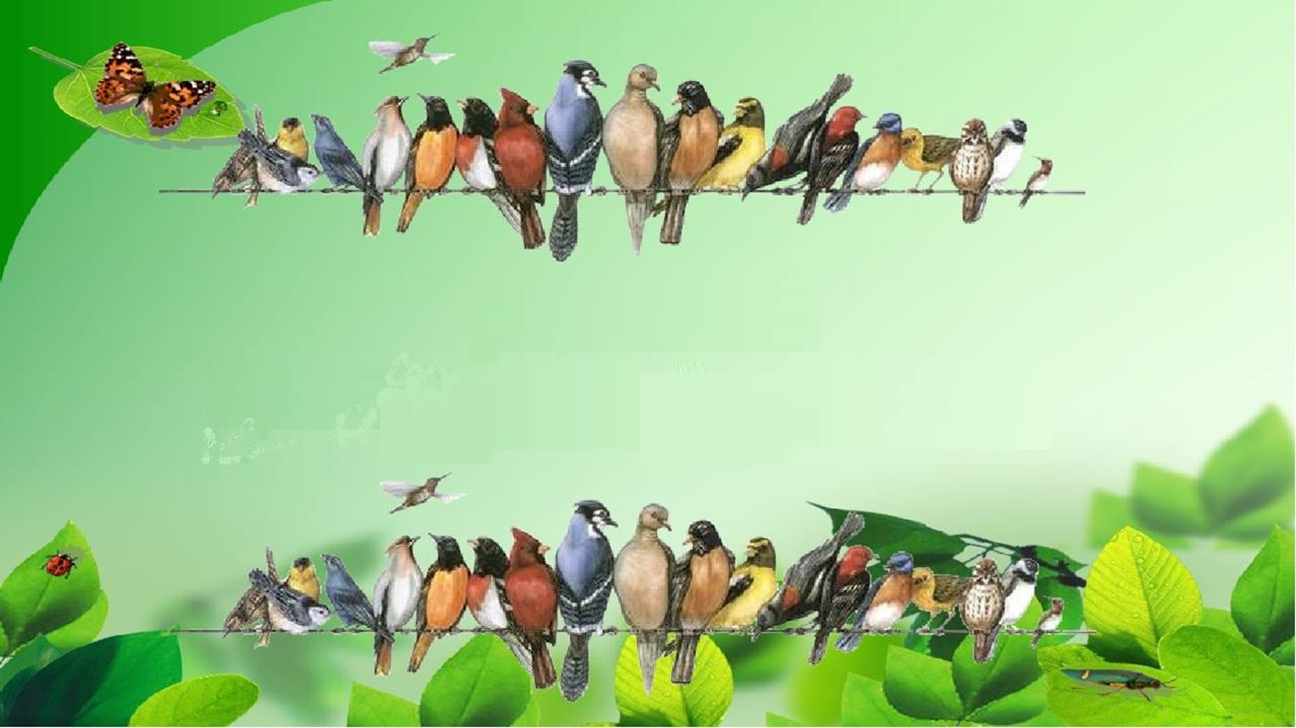 «Международный день птиц» —
экологический праздник, отмечающийся ежегодно в день 1 апреля. В СССР официально праздновался начиная с 1926 года (с перерывами), в России возродился в 1994 году; является наиболее известным праздником, посвящённым птицам, отмечаемым в Российской Федерации. Проходит в рамках биологической программы ЮНЕСКО «Человек и биосфера».
Международный день птиц — Википедия (wikipedia.org)
1 апреля -
«Международный день птиц»
Страшные враги человека
Птицы на службе человека
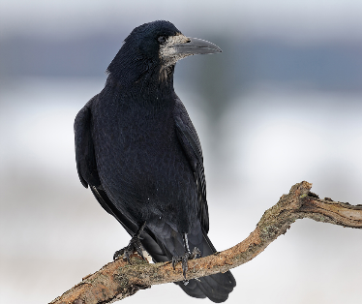 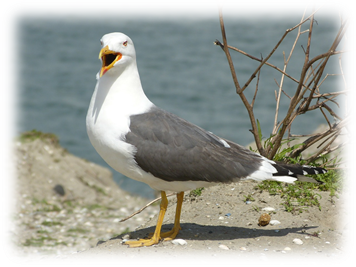 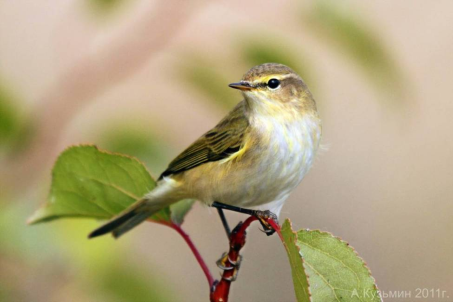 Грач
Пеночка
Чайка
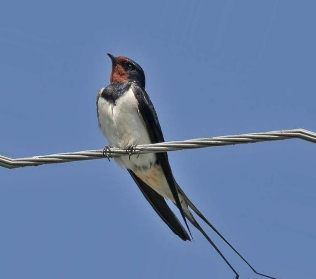 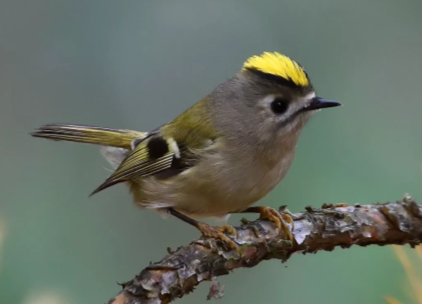 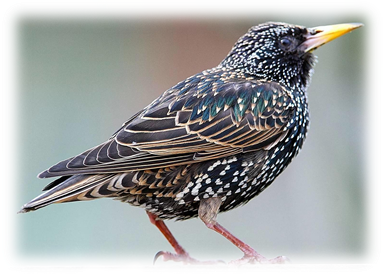 Королёк
Скворец
Ласточка
Птицы на службе человека
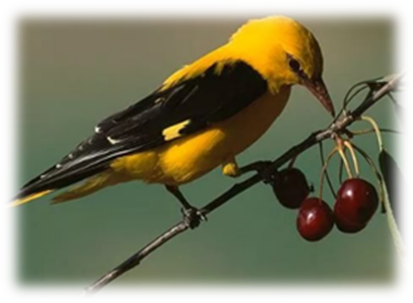 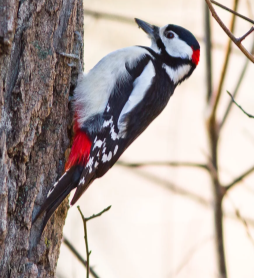 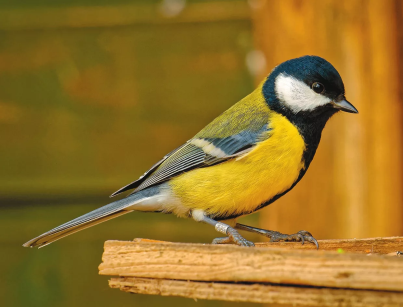 Дятел
Синица
Иволга
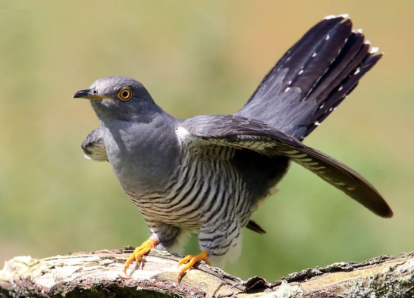 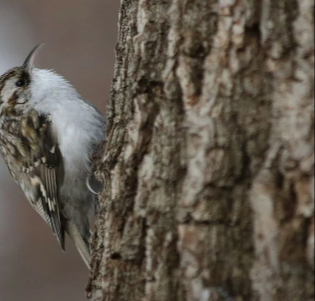 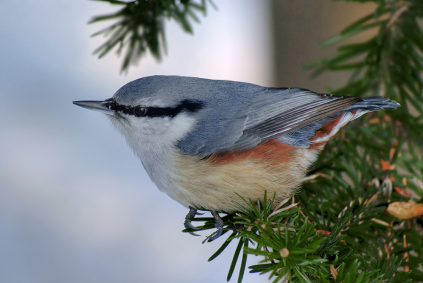 Поползень
Кукушка
Пищуха
Хищные птицы
Птицы на службе человека
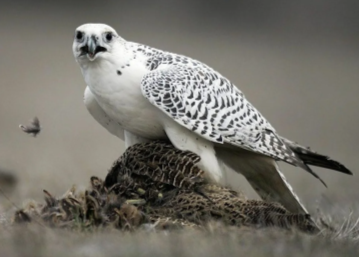 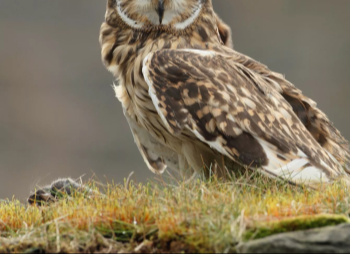 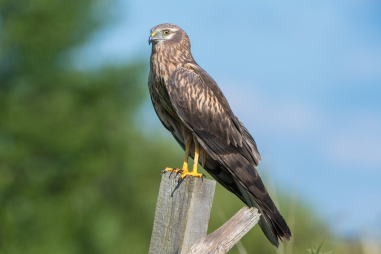 Лунь
Сова
Кречет – Белый сокол
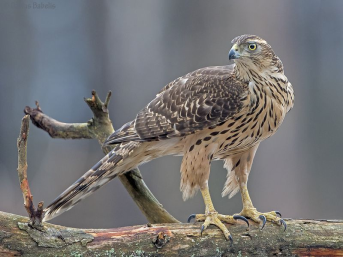 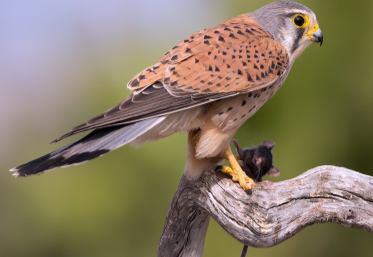 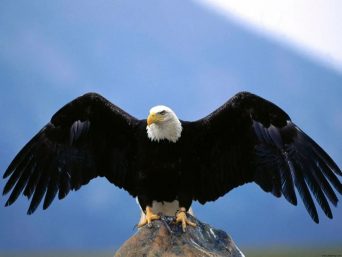 Орёл
Ястреб
Пустельга
нет
А>50
да
Устройство вычислительной машины
Конец
Начало
Ввод А
Вывод  С
А – придать значение корня уравнения х + 3 = 7
А : = В + С
Определите какой из птиц соответствует данный рисунок
Из жизни птиц. Все «самые»
Беркут 
Стерх 
Дрофич
Орёл 
Бородач 
Лебедь-кликун
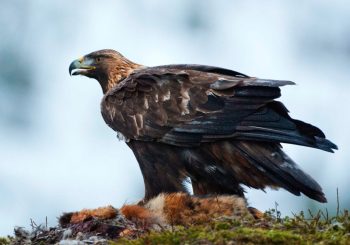 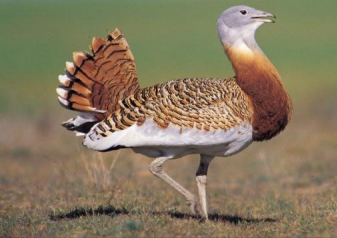 50
48
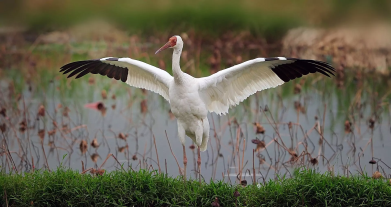 45
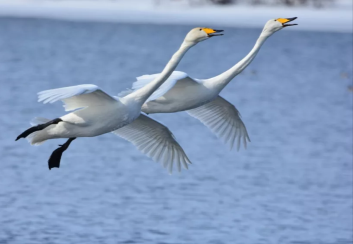 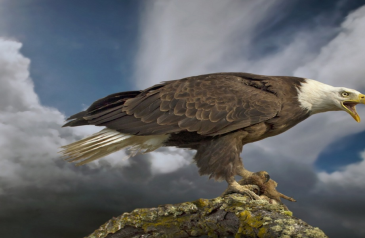 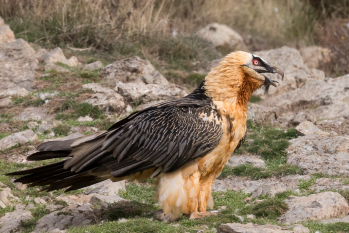 52
46
41
В- придать значение числа, для которого его сумма с ¾ этого же числа и с 60 равна 200
Начало
Ввод А
В:= В+1
нет
да
В-кратно А+1
Вывод N
Конец
Трассировочная таблица «Определите какой из птиц соответствует данный рисунок»
Определите птицу и её гнездо по названию
Из жизни птиц. Все «самые»
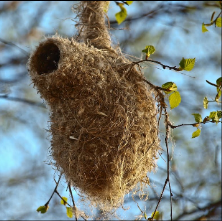 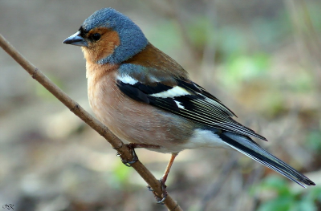 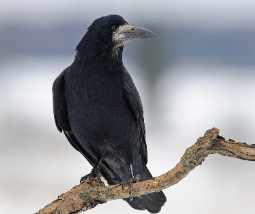 13
1. Ремез
2. Грач
4. Ласточка городская
5. Зяблик
14
11
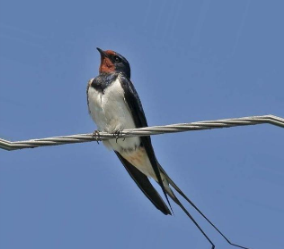 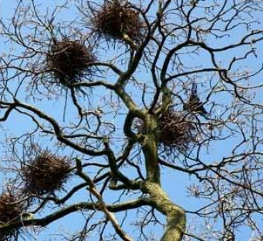 16
7
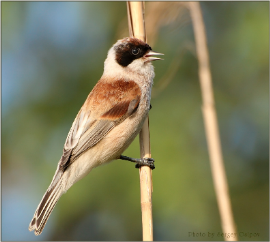 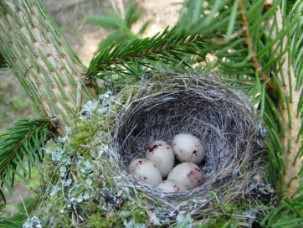 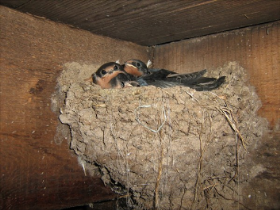 4
15
8
Начало
Ввод А
нет
А -  простое число
да
нет
А - составное число
да
В – приадть значение суммы двух чисел, если известно, что их разность равна 0,8, а при увеличении большего из них в 2 раза разность будет равна 5,5
В – приадть значение количества минут, на которые отстанут часы за сутки, если за 1 час они отстают на 2,5 с.
N :=  В+А,4
N:=АВ+1
М :=N- 2*A
Вывод N, М
Конец
Трассировочная таблица «Определить птицу и её гнездо по названию»
Определите птицу и её гнездо по названию
Из жизни птиц. Все «самые»
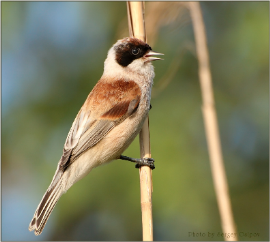 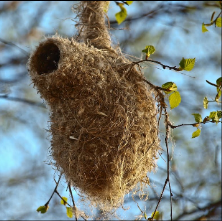 1. Ремез – 15 - 13
2. Грач – 11 - 7
4. Ласточка 16 – 8
5. Зяблик 14 – 4
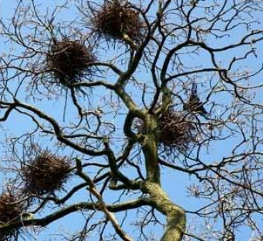 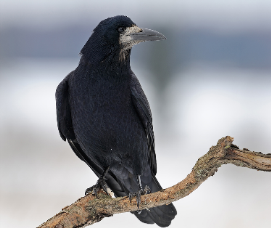 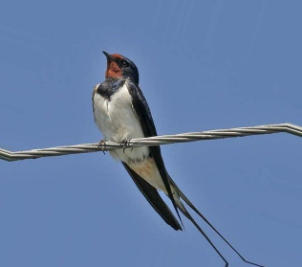 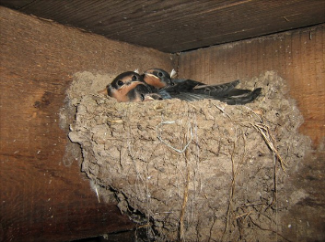 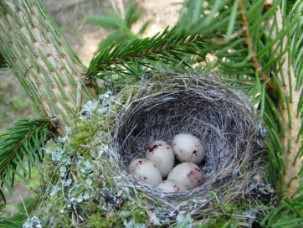 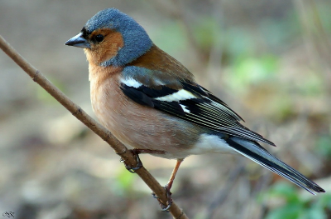 Топ-10 «Самые редкие и удивительные птицы в мире»
№ 10. Дивный Шпательтэил
№ 9. Великий индийский Дрофа
№ 8. Бразильский Крохаль
№ 7. Птицы фрегаты с острова Рождества
№ 6. Палила
№ 5. Гондурасский изумруд
№ 4. Какапо
№ 3. Оранжево-пузатый попугай
№ 2. Японский журавль
№ 1. Азиатский ибис
Начало
Ввод А
В – придать значение среднего арифметического II и III чисел, если  I=3,75; II – 2,5, а среднее арифметическое трех чисел = 3 ¾
нет
да
А > В
С – придать значение части, которую разность чисел составляет от их суммы, если одно число состтавляет 7/11 другого
С – придать значение выражения 2х+7у, в котором х-наименьшее общее кратное чисел 6 и 14, а у- наибольший общий делитель этих же чисел
нет
C кратно А
да
C := C - 7
Вывод N
Конец
Трассировочная таблица «Топ-10 «Самые редкие и удивительные птицы в мире»
Ответы: Топ-10 «Самые редкие и удивительные птицы в мире»
№ 10. Дивный Шпательтэил - 12
№ 9. Великий индийский Дрофа - нельзя получить ответ
№ 8. Бразильский Крохаль - 15
№ 7. Птицы фрегаты с острова Рождества - 18
№ 6. Палила - 20
№ 5. Гондурасский изумруд - 19
№ 4. Какапо - 25
№ 3. Оранжево-пузатый попугай - 18
№ 2. Японский журавль - 12
№ 1. Азиатский ибис - 6
№ 10. Дивный Шпательтэил
№ 9. Великий индийский Дрофа
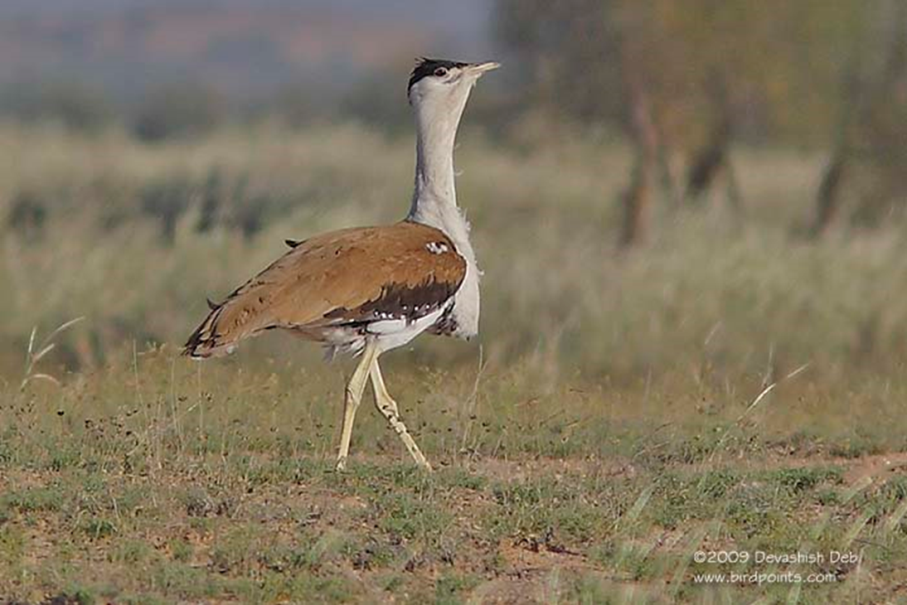 № 8. Бразильский Крохаль
№ 7. Птицы фрегаты с острова Рождества
№ 6. Палила
№ 5. Гондурасский изумруд
№ 4. Какапо
№ 3. Оранжево-пузатый попугай
№ 2. Японский (уссурийский) журавль
№ 1. Азиатский ибис
Определите какой из птиц соответствует данный рисунок
10 птиц Республики Марий Эл, находящихся под угрозой исчезновения
1.Чернозубая гагара
3.Беркут
4.Могильник 
5.Змееяд
7.Сокол-кречет
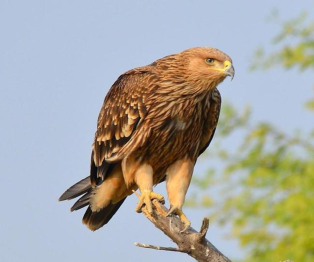 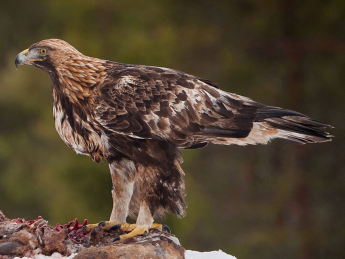 40
39
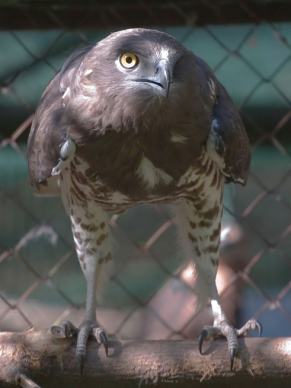 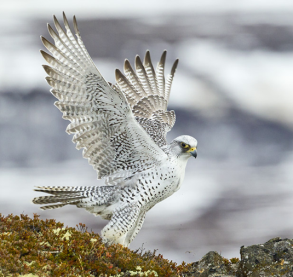 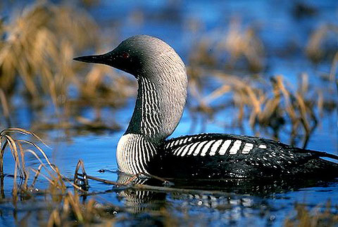 37
35
33
В:= корень уравнения 2х-у=7, если у на 3 меньше корня
Начало
Ввод А
нет
да
В<А
С:= времени в минутах, на которое будут спешить часы через 18 часов 45 минут, если каждые 20 ¼  минуты они спешат на 1 2/25 секунды
С-придать значение числа при вычитании из 5/12  которого числа 82 получается 9/50 уменьшаемого
нет
да
C= А
N:= 2 А+B +C
N:=С/2B+ А
А:= А + 6
Вывод N
Конец
Трассировочная таблица «Птицы Республики Марий Эл, находящиеся под угрозой исчезновения
Определите какой из птиц соответствует данный рисунок
10 птиц Республики Марий Эл, находящихся под угрозой исчезновения
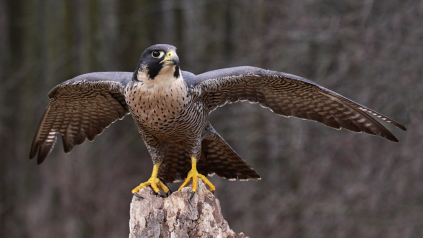 1.Сокол-сапсан
2.Черный аист
4.Малая крачка
5.Филин
6.Овсянка-дубровник
4
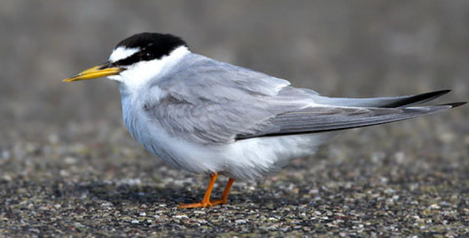 8
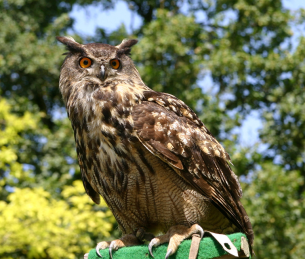 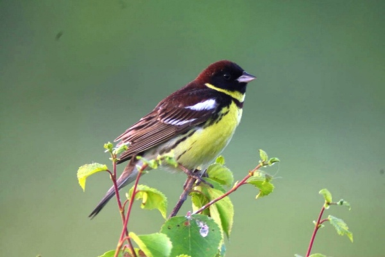 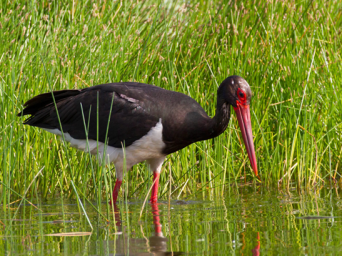 12
6
7
Начало
Ввод А
В:= корень уравнения ax-7=1, а – наименьшее простое число
да
нет
А  < В
С – приадть значение числа рублей, находящихся во II кошельке, если в нём  ¾ денег, имевшихся в I, а в III ¾ денег, имевшихся во II кошельке, а во всех трёх всего находилось 18,5р.
N :=  В (А + 1)А-1
Вывод N
N:= 2*С - А
Конец
Трассировочная таблица «Птицы Республики Марий Эл, находящиеся под угрозой исчезновения
Самая маленькая птица мира - Колибри
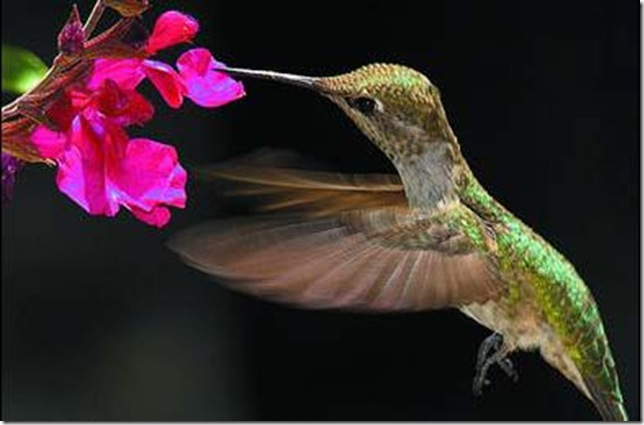 В чаще леса, в гуще мрака
Луч рассветный задрожал.
Там колибри, искра-птаха –
Словно маленький пожар.
(С.Погореловский)
Колибри - она единственная птица способная летать назад, машет крыльями почти 100 раз в секунду, а сердце бьется с частотой около 1000 ударов в минуту.
Страус - самая большая птица в мире
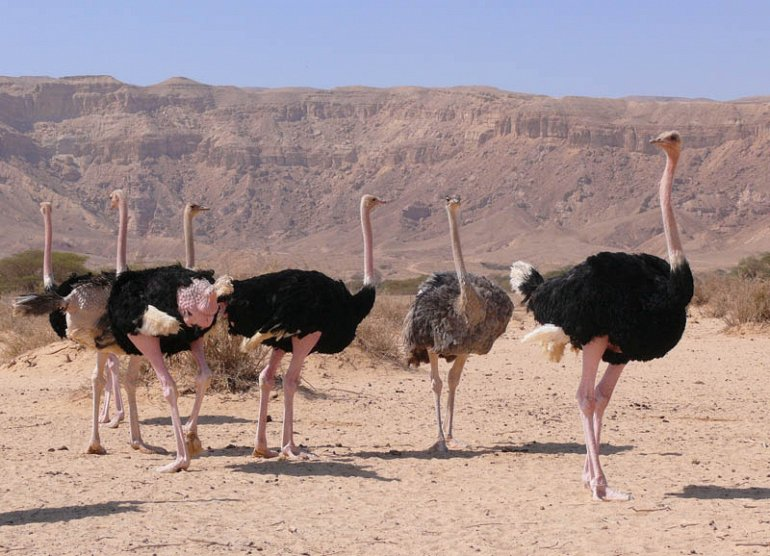 Берегите Землю! Берегите Жаворонка в голубом зените, Бабочку на стебле повилики, На тропинке солнечные блики, На камнях играющего краба, Над пустыней тень от баобаба, Ястреба, парящего над полем, Ясный месяц над речным покоем, Ласточку, мелькающую в жите. Берегите Землю! Берегите!..
                                       М.А.Дудин
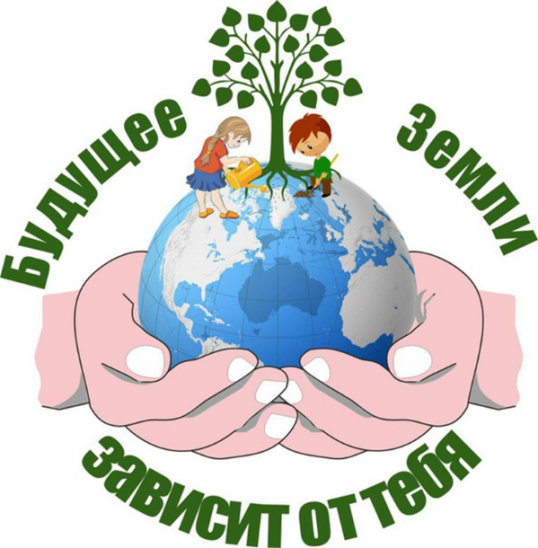